Az új Bortörvény és végrehajtási rendeletei
BEVEZETÉS
Az új borjogi szabályozás
1 Bortörvény: 2020. december
1 Kormányrendelet: 2021. 1. negyedév
1 AM rendelet: 2021. 1. negyedév

Jelenleg ez a joganyag: összesen 10 jogszabály
 222 § és 636 bek. helyett 164 § és 472 bek.
(A Hktv. kisebb mértékben módosul)
Az új Bortörvény alapelvei
Kiindulópont: a jelenlegi helyzet és jó gyakorlatok
Középpontban az elektronikus ügyintézés 
Egy adatról csak egy alkalommal legyen adatszolgáltatás
Életszerű adatközlési szabályok
Nagyobb szerep az utólagos ellenőrzésének (az előzetes ellenőrzés helyett)
Eredetvédelemben a döntés helyi szinten, az állam által kialakított keretrendszerben
AZ ePINCEKÖNYV RENDSZER
ePincekönyves eljárások
Telepítés, kivágás engedélyezése
A szüret és a szőlőfeldolgozás adminisztrációja
Borászati melléktermékek ellenőrzés melletti kivonásának bejelentése
Pincekataszter, edény nyilvántartás bejelentése
Bor előállítása (termelési jelentés) 
Egyes borászati eljárások előzetes bejelentése
Borászati üzemek közötti szállítás/áttárolás
Forgalomba hozatal
Forgalomba hozott borászati termékek belföldi értékesítése
Értékesítési jelentés
Készletjelentés
Jövedéki termékek közösségi adófelfüggesztéssel végzett szállítása
Az ePincekönyv rendszer tartalma
a borászati üzemengedélyek adatai,
felvásárlási jegyek, 
szüreti bejegyzések,
termelési jelentések, 
szakmai-jövedéki nyilvántartások, 
a származási bizonyítványok adatai,
a forgalomba hozatalhoz kapcsolódó adatok (különösen: az analitikai vizsgálat és az érzékszervi jellemzők megfelelősége vizsgálatának eredményei, valamint a forgalombahozatali azonosító),
kísérőokmányok,
értékesítési jelentéseket,
készletjelentések
ePincekönyv rendszer
SZÜRETI BEJEGYZÉSEK
ELSŐ SZÁRMAZÁSI BIZ.(seprős újbor)
FORG. HOZATAL(végső sz.biz., vizsg., bejelentés)
SZAKMAI-JÖVEDÉKI NYILVÁNTARTÁS

(bortermelői regiszter/kisüzemi bortermelői regiszter)
KÍSÉRŐOKMÁNY (BKO/számla)
ÉRTÉKESÍTÉSI JELENTÉS
KÉSZLET-JELENTÉS
veszteségek
KÍSÉRŐOKMÁNY
TERMELÉSI JELENTÉS
Az ePincekönyv rendszer bevezetése
KÖTELEZŐ ELEKTRONIKUS NYILVÁNTARTÁSVEZETÉS ÉS ÜGYINTÉZÉS (közvetlenül vagy külső szoftveren keresztül)
2021. nyarán:
5000 hl feletti bortermelés (legutolsó 3 lezárt borpiaci év átlaga – kb. 80-90 hk. tag),
100 ha feletti szőlőtermelő (legutolsó 3 lezárt borpiaci év átlaga – kb. 30-40 hegyközségi tag)
2022. nyarán:
minden nem kisüzemi bortermelő (kb. 2000 hk. tag),
10 ha feletti szőlőtermelő (legutolsó 3 lezárt borpiaci év átlaga- kb. 1100 hk. tag)
FAKULTATÍV HASZNÁLAT
Bárki más (kb. 30-35 ezer hk. tag)
SZŐLŐTERMESZTÉS
Szőlő termőhelyi kataszter - áttekintés
Hatósági döntések => NÉBIH
A termőhelyi felvételezés szakmai szempontjai

Az ügyintézés folyamata a NÉBIH-nél indul, nem a hegybírónál
Hegyközségi hozzájárulás nélkül nem indítható kataszterből történő kivonás
NINCS VÁLTOZÁS
ÚJDONSÁG
Szőlő termőhelyi kataszteri eljárás
A kérelmet a NÉBIH részére kell benyújtani a NÉBIH honlapján közzétett módon
A kérelemhez csatolni kell a NAIKlegfeljebb egy éven belül kiadott szakmai álláspontját felvételezés és módosítás esetén
A termőhelyi kataszterből történő törlés esetén területileg illetékes hegyközség egyetértő véleménye kell
ÚJDONSÁG
NINCS VÁLTOZÁS
ÚJDONSÁG
Szőlő termőhelyi kataszteri eljárás
A kérelmet véleményezők:
illetékes hegybíró, hegyközség, az önkormányzat jegyzője
az érintett földrajzi árujelző kezelő hegyközségi szervezet
Balaton Kiemelt Üdülőkörzethez tartozó település esetén, az elsőfokú építésügyi hatóság
Nem sorolható termőhelyi kataszterbe:
a 190 értékpontot el nem érő terület
építési övezetbe sorolt terület
ha a terület nem szántó, szőlő, gyümölcsös, kert, rét, legelő művelési ágban nyilvántartott
ÚJDONSÁG
NINCS VÁLTOZÁS
Szőlő termőhelyi kataszteri eljárás
A kataszteri eljárásban hozott döntésről értesítést kap:
a véleményezésbe bevont szervezetek
az ingatlanügyi hatóság
Nemzeti Földalapkezelő Szervezet (VINGIS)
NINCS VÁLTOZÁS
Szőlő termőhelyi kataszteri eljárás
A tulajdoni lapján a besorolás tényét fel kell tüntetni
Gyümölcsöst – a csemegeszőlő-telepítést kivéve –, erdőt vagy fásítást telepíteni, halastavat és nádast létesíteni, valamint a termőföldet más célra hasznosítani a hegyközség hozzájárulása esetén lehet
A szőlőültetvény védelme erdő vagy új fásítás telepítése  szándéka esetén
A hegyközségi tagot elővásárlási jog illeti meg
A hegyközségi rendtartás hatálya a kataszterbe vont teljes területre kiterjed
A Balaton Kiemelt Üdülőkörzet területén belül nagyobb védelem
NINCS VÁLTOZÁS
Szőlőfajták osztályba sorolása - áttekintés
Termesztési alkalmassági vizsgálatok szabályozása
Hatósági döntések => NÉBIH


Az osztályba sorolt szőlőfajtákat nem a rendelet, hanem az Agrárminisztérium hivatalos lapja, valamint honlapja fogja tartalmazni
NINCS VÁLTOZÁS
ÚJDONSÁG
A szőlőfajták osztályba sorolásának eljárása
A szőlőfajták osztályba sorolása termesztési alkalmassági vizsgálat alapján:
valamely szőlőfajta az EU valamely tagállamában már osztályba van sorolva (kivéve Magyarország)
olyan szőlőfajta, amely a Kárpát-medencében régebben termesztésben volt
NINCS VÁLTOZÁS
A szőlőfajták osztályba sorolásának eljárása
A termesztési vizsgálat a NÉBIH engedélyével 
Az engedély 10 évig érvényes
A szőlőfajta nevének jelölésére vonatkozó rendelkezést az engedély tartalmazza
A kísérleti ültetvényről származó termésből árubor készíthető
NINCS VÁLTOZÁS
A szőlőfajták osztályba sorolásának eljárása
A NÉBIH 5 egymást követő termőév adatai alapján
Kivágás, ha nem sorolható osztályba, vagy az adatszolgáltatás elmarad
A sikeres kísérletet követően az ültetvény tovább művelhető árutermő szőlőültetvényként
NINCS VÁLTOZÁS
A rendeltetésszerű művelés - áttekintés
A rendeltetésszerű művelés fenntartása továbbra is fontos eleme a szabályozásnak
Az új szabályozás megtartja a fokozatosság elvét a felszólítástól az ültetvény kivágásának elrendeléséig


A hegybíró kivágást elrendelő határozatát a NÉBIH hajtja végre
NINCS VÁLTOZÁS
ÚJDONSÁG
A rendeltetésszerű művelés eljárása
A hegybíró felszólítása, ha az ültetvény 1 éven keresztül nem művelik 
A művelés elmaradása esetén a hegybíró mulasztási bírságot szab ki
A rendeltetésszerű művelés elmaradása esetén, a hegybírónak el kell rendelnie a kivágást
A kivágást a növénytermesztési hatóság hajtja végre
NINCS VÁLTOZÁS
ÚJDONSÁG
Szőlőtelepítés és kivágás - áttekintés
A telepítésre, kivágásra vonatkozó lényeges szabályok 


Kérelmek benyújtása elektronikus úton, vagy a hegybíró által biztosított ügyfélszolgálaton keresztül
Új telepítési engedélyeket elsőbbségi kritériumok alapján történő rangsorolása
Termőültetvény meghatározása (4 év)
NINCS VÁLTOZÁS
ÚJDONSÁG
A szőlőtelepítésre vonatkozó szabályok
Szőlőt telepíteni új-, vagy újra-, vagy átváltott telepítési engedély birtokában lehet
Az engedély birtokosa engedélyét csak használatában lévő földterületen tudja felhasználni (kivéve családi gazdaságok)
A telepítési engedély nem forgalomképes
Telepítési engedély szükséges:
új ültetvény létesítés
meglévő ültetvény újratelepítés (cseréje)
új fajtára történő csere 
átoltás
NINCS VÁLTOZÁS
Új telepítési engedély
Új ültetvényt új telepítési engedély birtokában lehet telepíteni
Új telepítési engedélyt térítésmentesen a hegybírótól lehet igényelni
Új telepítési engedélyt évente április 1-30 között lehet kérelmezni
Új telepítési engedély kérelmek teljesítése:
a kérelmek elsőbbségi kritériumok szerinti rangsorolásával, vagy 
visszaosztás alapján (amennyiben túligénylés van)
Az alkalmazandó engedélykiosztást, valamint a kiosztható új telepítési engedélyek nagyságát az agrárpolitikáért felelős miniszter közleménye tartalmazza, amelyet minden évben az igénylési időszakot megelőzően közzétesz a minisztérium hivatalos lapjában
NINCS VÁLTOZÁS
ÚJDONSÁG
Újratelepítés
Újratelepítési engedély a kivágás tényének ellenőrzését követően keletkezik
A keletkezett telepítési engedély felhasználását kérelmezni kell a kivágástól számított két éven belül, amennyiben az arra jogosult fel szeretné használni
Amennyiben a kérelmező újratelepítési engedély felhasználását kérelmezte, de nem használja fel azt, abban az esetben új telepítési engedélyt 3 évig nem igényelhet
Az átváltott telepítési engedély az újratelepítési engedélyhez hasonlóan működik
Az érvényes telepítési jog átváltását 2022 december 31-ig kehet kérelmezni (az ezzel kapcsolatos uniós döntés folyamatban van, míg felhasználni 2025 év végéig (vagy érvényességének lejártáig) lehet
NINCS VÁLTOZÁS
ÚJDONSÁG
Telepítés, kivágás bejelentése
A kivágás nem engedélyköteles tevékenység, de a kivágás tényét a hegybírónak be kell jelenteni
A telepítés befejezését követően a telepítés tényét a hegybírónak be kell jelenteni
A hegybíró a telepítést és a kivágást helyszínen is ellenőrzi
Az elvégzett műveletet a hegybíró a helyszíni ellenőrzési jegyzőkönyv tartalma alapján jegyzi be a nyilvántartásába
NINCS VÁLTOZÁS
A telepítéssel, kivágással kapcsolatos szankciók
Ha a telepítés, vagy a kivágás a bejelentést követően sincs befejezve, abban az esetben a hegybíró felszólítja a bejelentőt a művelet befejezésére
Ha a telepítés nem az engedélyben foglaltak megfelelően történik, abban az esetben a hegybíró felszólítja a telepítőt az ültetvény átalakítására, vagy a telepítési engedély módosítására
Ha a telepítés nem megengedett fajtával, vagy szaporítóanyaggal történt, vagy az ültetvény nem alakítható át, abban az esetben a hegybíró elrendeli a kivágást
Telepítési engedély nélküli telepítés esetén jelentős összegű bírságot kell alkalmazni az ültetvény kivágásának elrendelése mellett, valamint az ültetvényről származó termést meg kell semmisíteni
NINCS VÁLTOZÁS
SZÜRET
Borgazdasági egység
Azon adatszolgáltatók (szőlő- és bortermelők) által alkotott csoport, amelyek az Áfa tv. értelmében kapcsolt vállalkozásnak minősülnek, illetve saját maguk vagy természetes személy tagjuk egymás közeli hozzátartozójának minősülnek.
A szüret és a szüreti bejegyzés
Szüret: összefüggő ültetvény(ek)ben/ültetvényrész(ek)ben végzett szőlő betakarítás
Szőlő rendeltetés:
Saját feldolgozás (jellemzően borgazdasági egységen belül)
Felvásárlónak átadás
Megszűnik a szőlő származási bizonyítvány
Szőlő eredetét szüreti bejegyzés fogja igazolni
Egy ültetvényről több szüret: részletesen szabályozva
NINCS VÁLTOZÁS
ÚJDONSÁG
Saját feldolgozás
A szüreti bejegyzés:
Szüret adatainak bejegyzésével, vagy
Seprős újbor előállításakor, visszaszámolással
Kitöltő: termelő
ÚJDONSÁG
Felvásárlónak való átadás – felvásárlási jegy I.
Alapvetően borgazdasági egységen kívüli szőlőfeldolgozás esetén
Felvásárlási jegy: ÁFA tv. szerinti felvásárlási okirat
Kompenzációs felár igénylésre is alkalmas
Kitöltő: feldolgozó
Feldolgozást követően mért adatok képezik az alapját
Nagy felvásárlók esetén kötelező mérlegjegy valós idejű a méréssel (25-30/1200)
ÚJDONSÁG
Felvásárlónak való átadás – felvásárlási jegy II.
Elektronikus felvásárlási jegy esetén automatikusan szüreti bejegyzés készül
Adatok termelői jóváhagyás határideje: 
szőlő mennyisége és cukortartalma: 5 munkanap
pénzügyi teljesítés: 5 munkanap (külön)
Papír alapú felvásárlási jegyet elektronizálni kell: 5 munkanap
ÚJDONSÁG
Termelői szerveződések
Termelői integrációs szervezet, termelői csoport vagy szövetkezet
Tag nyilatkozathat a hegybírónak
Adatok hozzáférhetőségéről
Szüreti adminisztrációban való képviseletről
ÚJDONSÁG
BORÁSZATI TERMÉKEK ELŐÁLLÍTÁSA KISZERELÉSE ÉS TÁROLÁSA
Üzemengedély
Megyei kormányhivatalnál kell kérelmezni
Típusai (tevékenység):
előállítás
kezelés
tárolás
Kiszerelés
Borászati termék, szőlőlé, szőlőalapú alkoholos terméken végezhető
Mellékletek: érdemben változatlanok
Kedvezmények: 
változó állomáshelyen történő kiszerelés
borászati üzemen kívüli kiszerelés
borászati üzemben különleges tárolás
Egy hrsz-on egy üzem működtethető
NINCS VÁLTOZÁS
ÚJDONSÁG
Üzemengedély – különleges esetek
Különleges kiszerelési engedély
üzemen kívüli kiszerelés
NÉBIH engedéllyel, a tevékenységet megelőző 5 munkanappal kérelemre
meghatározott ideig
Különleges tárolási engedély
borászati üzemben
szőlőalapú, nem alkoholos termék előállítására, kezelésére, kiszerelésére

A borászati üzemre vonatkozó előírások alkalmazandók
ÚJDONSÁG
Első származási bizonyítvány
Seprős újborra kell kérelmezni
Hegybíró felé

Alapja: a szüreti bejegyzések és azokból felhasznált szőlő mennyisége
Hegybíró elutasíthatja, vagy helyszíni szemlét írhat elő 5 napig
Ellenkező esetben automatikus elfogadás
NINCS VÁLTOZÁS
ÚJDONSÁG
Melléktermékek kivonása - áttekintés
A borászati melléktermék kivonásáról gondoskodni kell
Borseprő: a borászati termékek kezelését követően keletkező üledék
A borászati melléktermék kivonás módját nem kell bejelenteni a kormányhivatal részére
ÚJDONSÁG
A borászati melléktermékek kivonása
50 hektoliter feletti termelés  kötelező kivonás (a borpiaci év végéig)
Az első 1000 hl borelőállítás után keletkező melléktermék megsemmisítésének módjáról minden borászat maga dönt
Az 1000 hl bortermelés fölött a keletkező borseprőt lepárlás útján lehet csak megsemmisíteni
NINCS VÁLTOZÁS
A borászati melléktermékek kivonása
BORSEPRŐ
átadás lepárlóüzemnek
borseprőpárlat készítés
borkősav vagy más anyag kivonása
exportálás az Európai Unió tagállamain kívüli országba
átadás hulladékkezelőnek
biogáz előállítása
komposzt készítésére
SZŐLŐTÖRKÖLY
átadás lepárlóüzemnek
takarmánykészítés
szerves trágya
komposztkészítés
szőlőmag/szőlőmagolaj
törkölypálinka
exportálás EU-n kívülre
átadás hulladékkezelőnek
biogáz előállítása
ipari energetikai célú lepárlása vagy elégetése
NINCS VÁLTOZÁS
Borászati eljárások - különleges szabályok
Bejelentés a hegybírónak:
Alkohol tartalom növelést aznap
Savtartalom változtatását, vagy édesítést legkésőbb másnap
Elektronikus szakmai-jövedéki nyilvántartás esetén a bejelentés automatikus

Hamisított borászati terméket birtokban tartani tilos
ÚJDONSÁG
Szakmai-jövedéki nyilvántartások
Megmarad a papír alapú kisüzemi regiszter is 


ePincekönyv – szakmai jövedéki nyilvántartás modul
Szakaszos hatályba lépés
Kapcsolódási lehetőség a meglévő vállalat irányítási rendszerekhez
NINCS VÁLTOZÁS
ÚJDONSÁG
Szakmai-jövedéki nyilvántartás - TÍPUSOK
Két típus:
kisüzemi bortermelői regiszter
elektronikus bortermelői regiszter
ePincekönyv – szakmai jövedéki nyilvántartás modul
Kapcsolódási lehetőség a meglévő vállalat irányítási rendszerekhez
Szakaszos hatályba lépés
Átmeneti időszak alatt a jelenleg hatályos szabályok is
ÚJDONSÁG
Szakmai-jövedéki nyilvántartás – TARTALOM
A borászati üzem azonosítása
Szüreti bejegyzések (betárolt szőlő)
Kiegészítő és adalékanyagok, melléktermékek
Forgalomba nem hozott borászati termékek
Borászati termékeken elvégzett műveletek
Forgalomba hozott borászati termékek
Hivatalos zár készlet
Tárolótartályok
Jelölés (azonosító)
Típus (fém, fahordó)
Névleges űrtartalom --- Tényleges űrtartalom
Szakmai-jövedéki nyilvántartás - HATÁRIDŐK I.
A művelet napját követő munkanapig:
Minden ki és betárolás
Tárolótartály nyilvántartás változása
Az azzal végzett első művelet bejegyzésének napján:
Adalékanyag, melléktermék, lepárolt szeszesital előállítása
ÚJDONSÁG
Szakmai-jövedéki nyilvántartás - HATÁRIDŐK II.
A művelet napját követő 2. hét első munkanapjáig:
Borászati eljárások
Adalékanyag, melléktermék felhasználás
Üzemen belüli készletmozgás (áttárolás)
Saját borászati üzemek közötti áttárolás
Veszteség és pótlás (töltögető bor)
Házasítás
Kiszerelés
Pezsgősítés
Gyöngyözőbor, likőrbor előállítás
Sűrített szőlőmust előállítás
Lepárlásra szánt bor előállítás
Más termékké történő feldolgozás
ÚJDONSÁG
Szakmai-jövedéki nyilvántartás - HATÁRIDŐK III.
A hónap utolsó napját követő 3. napig:
Adómentes bor fogyasztás
Kis mértékű kitárolások (személyes szállítás, stb.)
Hivatalos zár készletváltozás
ÚJDONSÁG
Kísérőokmányok
Egységes kísérő okmány borászati termékhez és szőlőhöz
Alapvetően elektronikus kísérőokmány (ePincekönyv) 
Automatikus adminisztráció az elektronikus nyilvántartások esetében:
Termék automatikus nyilvántartásba vétele elektronikus borkísérő okmánnyal (betárolás)
Elektronikus borkísérő okmány automatikus kitöltése (kitárolás)
ÚJDONSÁG
Készletjelentés és értékesítési jelentés
Termelési és készlet jelentés az adott borpiaci évről július 31-i állapot szerint
Határidő: szeptember 10.
NAV felé benyújtandó forgalmazási jelentésnek is megfelel
Automatikusan elkészül elektronikus bortermelő regiszter vezetése esetén
Javítható, kiegészíthető (minta: eSZJA)
NINCS VÁLTOZÁS
ÚJDONSÁG
Borászati kísérletek
Kísérlet: nem engedélyezett borászati eljárás NÉBIH és Európai Bizottság (EB) engedéllyel történő végzése
NÉBIH engedély:
alkalmazandó eljárások és kezelések
kutatási időtartam (max. 5 év)
előállított termék mennyisége (legfeljebb évi 50.ezer hl)
várható eredmények
Jelentés a NÉBIH-nek ( a kísérlet befejezésekor)
Meghosszabbított kísérlet EB engedéllyel
a kísérlet befejezése előtt 180 napig kérelmezhető a NÉBIH-nél (miniszter közvetít az EB felé)
3 évvel hosszabbítható, az előállított termék mennyisége növelhető
Az előállított termék forgalomba hozható (csak FN)
Kutatási projekt leírás
ÚJDONSÁG
FORGALOMBA HOZATAL
A forgalomba hozatal eljárása
EPK
Végső származási bizonyítvány kérelem            
a hegybíró adja ki a szüreti bejegyzés alapján
a leadáskor: NÉBIH FHA automatikusan
kivétel: must, mustsűrítmények
Analitika: bármely akkreditált és NÉBIH-engedélyes labor
kivétel: must, mustsűrítmények, murci (10 hl/év/borászat)
Érzékszervi bírálat:
ha a termékleírásban elő van írva
FBB (GI kezelő hk. szervezet, HNT, NÉBIH)
ÚJDONSÁG
Az érzékszervi vizsgálatok szabályai
EPK
Termékleírás  FBB/OBB 
Asztali borok  OBB 
A vizsgálat kétszer ismételhető.

Csak ha a termékleírás előírja + FN
HBB helyett FBB (elnevezés)
FBB-k egységes feltételei
FBB-t a NÉBIH is létrehozhat
Elektronikus vizsgálati eredmény (ePincekönyv)
NINCS VÁLT.
ÚJDONSÁG
Regisztrált borversenyek
Címkén történő jelölés feltétele a regisztráció a NÉBIH-nél
Célja
a fogyasztók megtévesztésének kiküszöbölése
szakmai minőségibiztosítás
Nyilvántartás és ellenőrzés: NÉBIH
Tárgyi (érzékszervi jellemzők vizsgálata) és humán (szakvizsgázott borbírálók) feltételek meghatározása
ÚJDONSÁG
Borbíráló képzés és vizsga
Szakvizsga (fokozatos bevezetéssel)
az érzékszervi bírálatban részt vevő FBB tagok (min. 80 %)
az OBB tagjai
a regisztrált borverseny bírálatában részt vevők (min. 80 %)
Meghatározott végzettségek hiányában szakvizsga csak képzést követően tehető
Képzést a NÉBIH szervezi
Sikeres szakvizsga 5 évig érvényes
ÚJDONSÁG
Speciális esetek
EPK
Must: csak végső származási bizonyítvány
Murci: 
nem szükséges érzékszervi és analitikai vizsgálat
mennyisége évente legfeljebb 10 hl lehet
Forgalomban lévő tétel további feldolgozása
bejelentési kötelezettség => a származási bizonyítvány törlése vagy módosítása => FHA érvénytelenítése, forgalomba maradt tétel mennyiségre új FHA kiadása
ÚJDONSÁG
EREDETVÉDELEM
Eredetvédelem áttekintő
Földrajzi árujelző oltalmára vonatkozó kérelem
Termékleírások
Hagyományos kifejezések
Eredetvédelmi kategóriák átgondolása
sorvezető: asztali/táj/minőségi
megoldandó problémák pl.: asztali minőségi pezsgő
Földrajzi árujelzőt kezelő hegyközségi szervezet fogalma
Termékleírástól való eseti eltérés (cukortartalom, hozam)
Márkamenedzsment
Termőhelyi elővásárlási opció: Eger és Tokaj
NINCS VÁLT.
ÚJDONSÁG
Földrajzi árujelzőt kezelő hk. szervezet
Fogalom:
hegyközségi tanács vagy tanácsok együttesen, ennek hiányában az érintett hegyközség (2011. december 31. előtti benyújtás) 
kérelmet benyújtó hegyközség vagy hegyközségi tanács (2012. január 1. utáni benyújtás) 
borrégiós tanács (átadás esetén)
Földrajzi árujelzőt kezelő hk. szerv. lehetőségei
Hamisító vagy hamis termékjelölést alkalmazó hegyközségi tag eltiltása
Földrajzi árujelző feltüntetésének engedélyezése
szőlőt vagy bort tartalmazó nem borászati termék
borecet
A földrajzi árujelző termőterületén telepíthető fajták listájának meghatározása
Hozam és cukortartalom eseti jellegű eltérésének kezdeményezése 
Termőhelyi elővásárlási opció (csak Eger és Tokaj)
NINCS VÁLTOZÁS
ÚJDONSÁG
Termőhelyi elővásárlási opció
GI kezelő hk. szerv. döntése alapján
Legfeljebb 1 évre
3 feltétel:
Csak az Eger és a Tokaj névre vonatkozik
Minimális tételnagyság (>200 hl)
Borászati felvásárló kívánja megvenni
7 napon belül
10 napos halasztó hatállyal
ÚJDONSÁG
Tokaj
A borvidék lehatárolása
Lehetőség a szőlőterületek eltérő szabályozására (síkvidék, hegyvidék)
Legfontosabb borkészítési szabályok
Édesítés tilalma
Jelölési tilalmak nem borászati termékeken
Ellenőrzési jogosítványok (borvidéki tanács)
ÚJDONSÁG
JELÖLÉS
Kötelező jelölések
Kivételek (pl. saját fogyasztás)
Származási ország(ok) feltüntetése
FHA
NINCS VÁLTOZÁS
Választható jelölések
Kisebb földrajzi egységek feltüntetése
Szőlőfajták feltüntetése (több szőlőfajta azonos színnel és mérettel)
Tiltott szőlőfajta nevek asztali borokon

Évjárat feltüntetése: >30 nap, kivéve murci
NINCS VÁLTOZÁS
ÚJDONSÁG
Szabályozott kifejezések
Tokaji hagyományos kifejezések, a termékleírás szerint
Bikavér (termékleírások szerint)
További hagyományos kifejezések

Feltételek változása: 
barrique: (min. 6 hónap érlelés)
blanc de noir (leírás
Új kifejezések: murci, narancsbor, natúr, pétnat
NINCS VÁLTOZÁS
ÚJDONSÁG
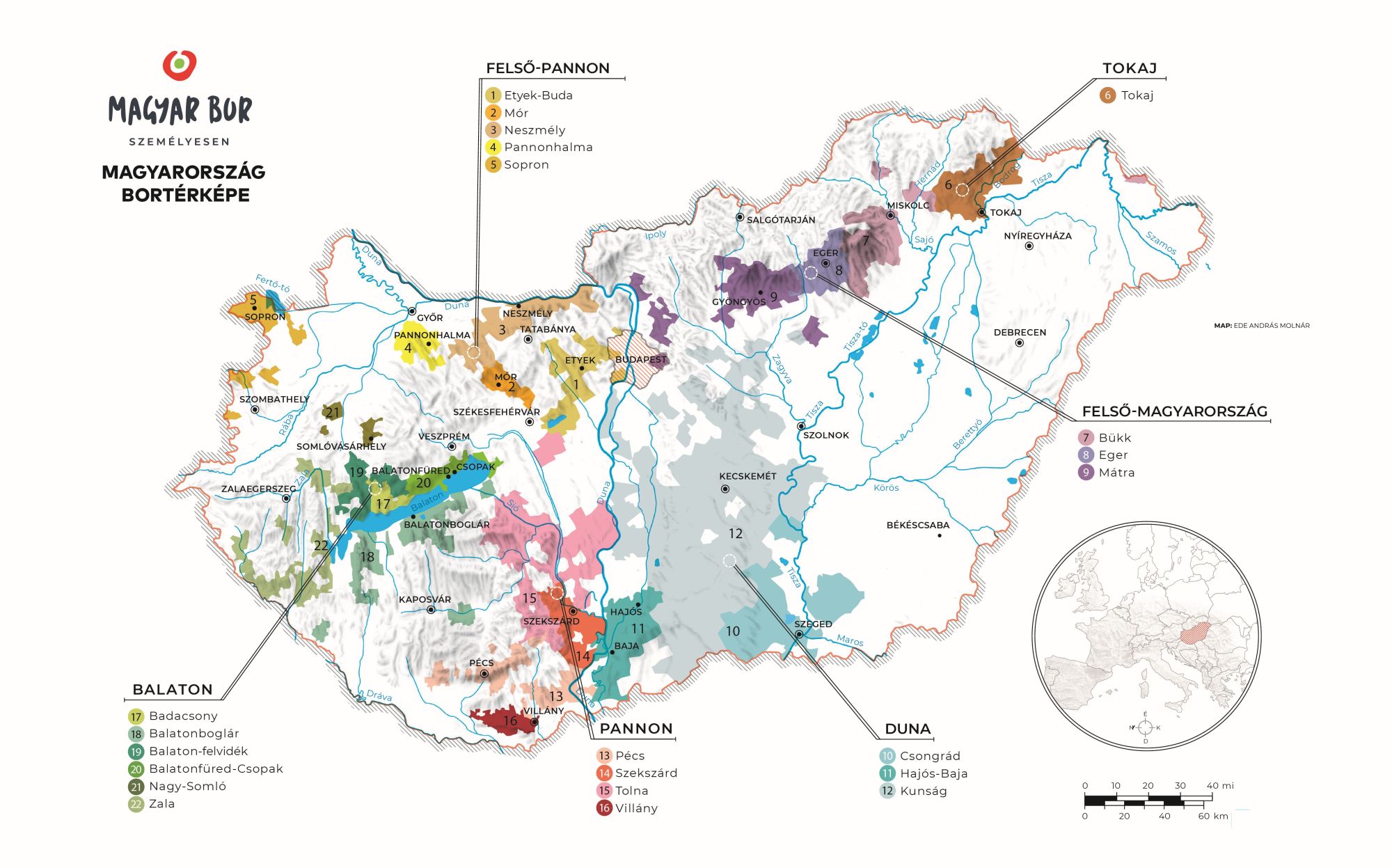 Köszönöm a figyelmet!